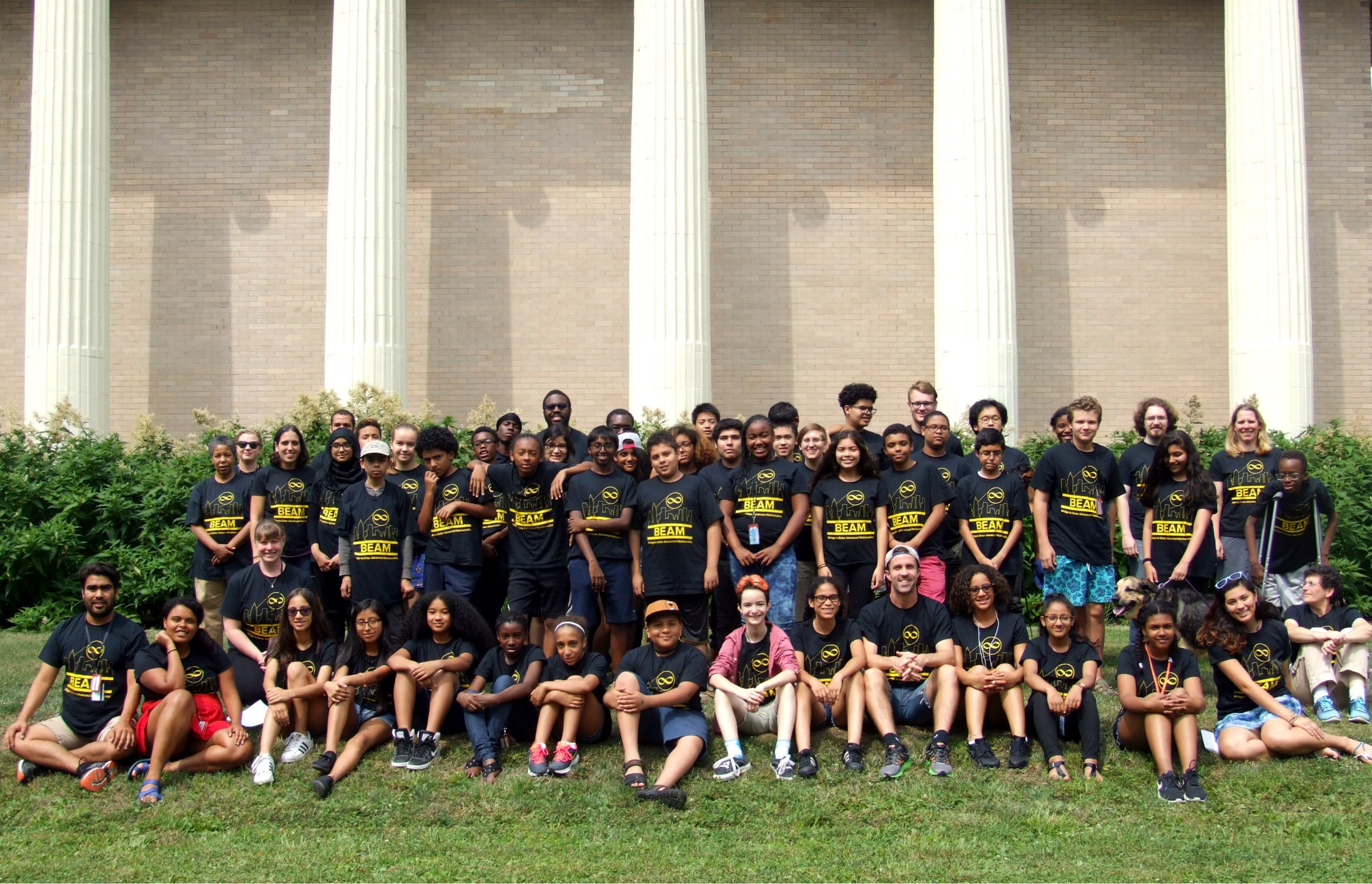 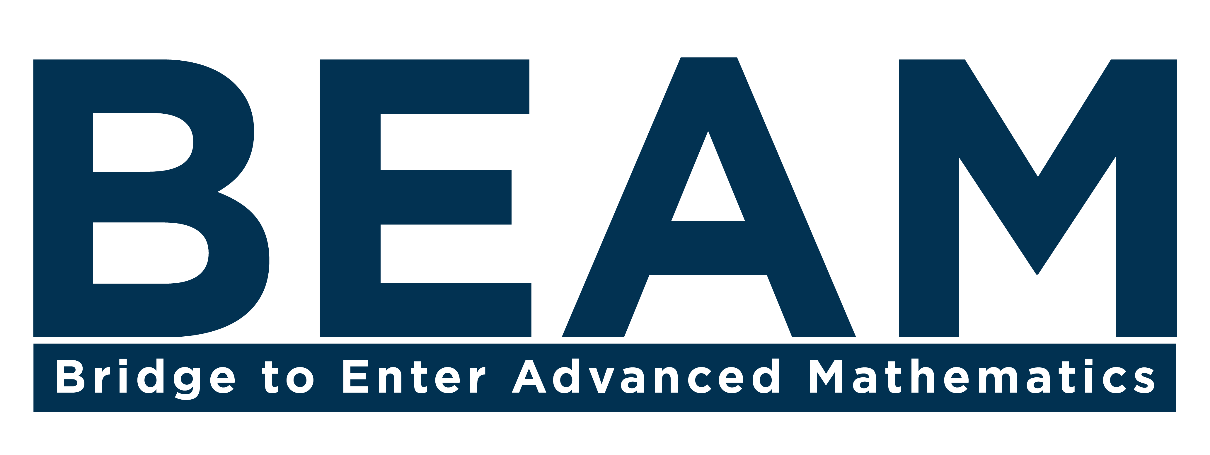 Developing Warm Mathematical Relationships with Students from Diverse Backgrounds
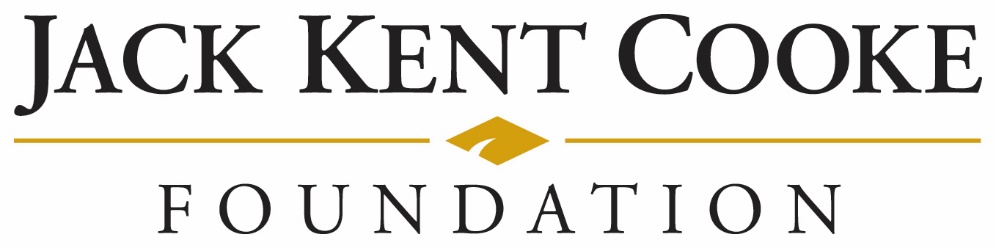 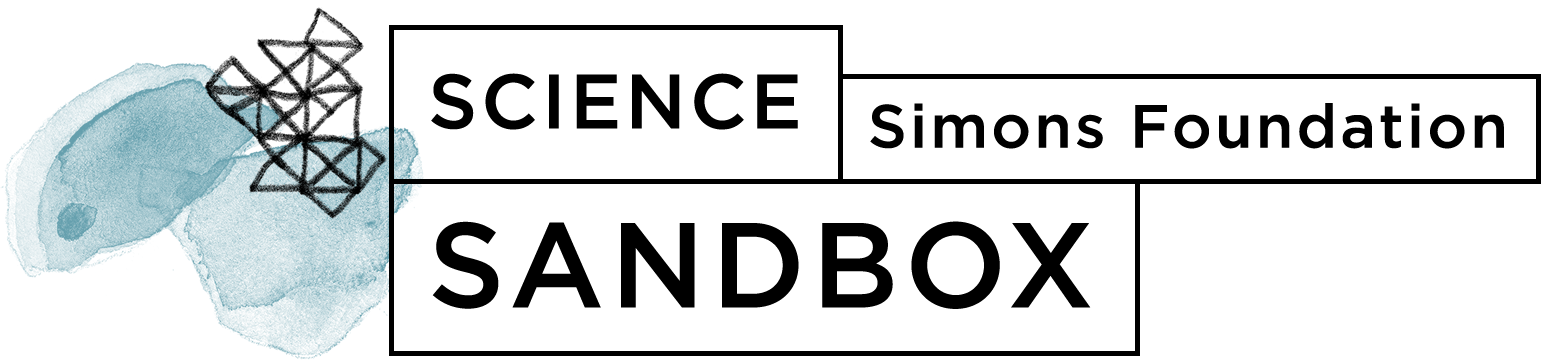 [Speaker Notes: Thank the organizers.

I have more to talk about than I really have time for.  I will try to divide my time, but in general, I welcome questions and discussions.]
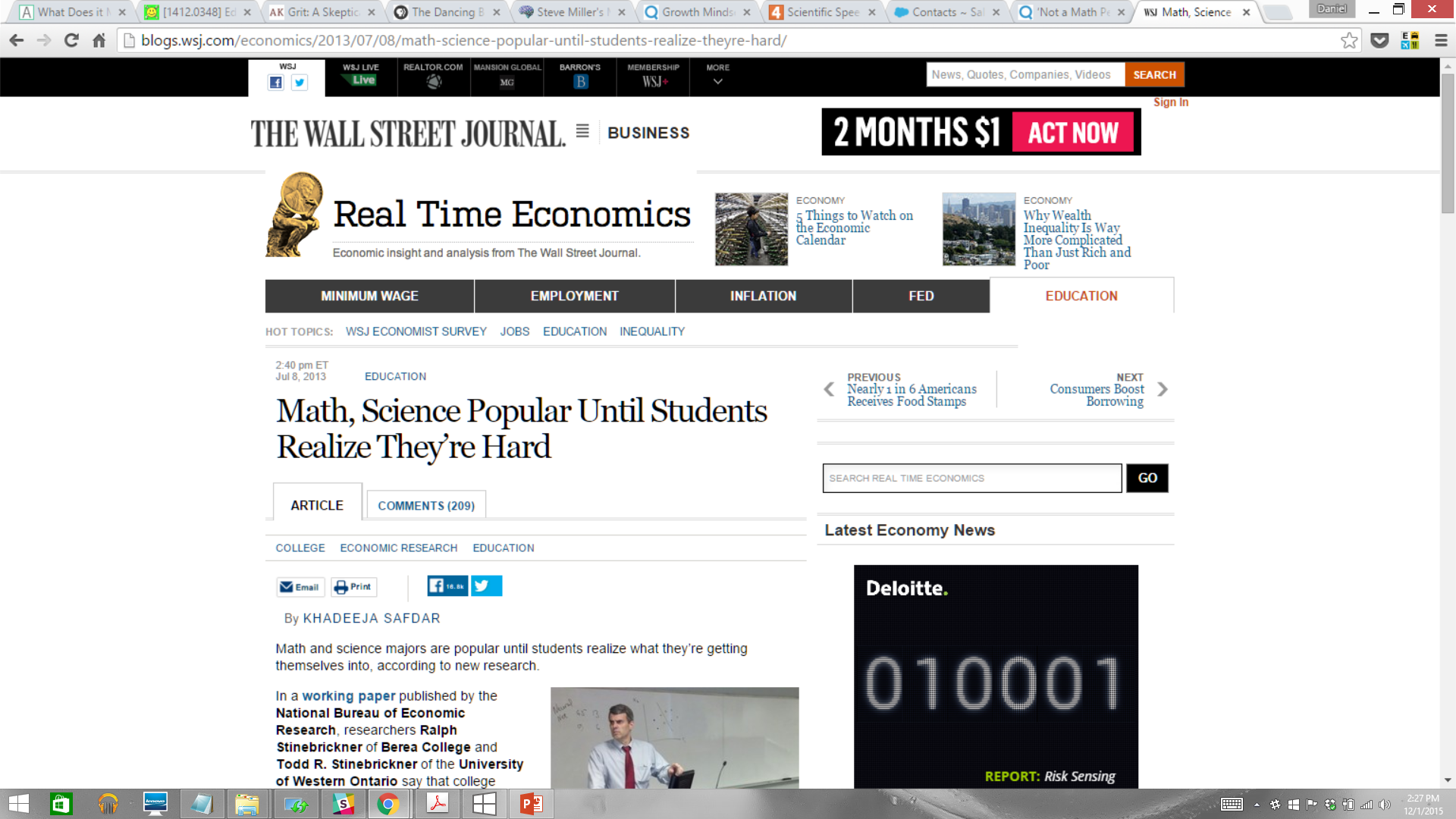 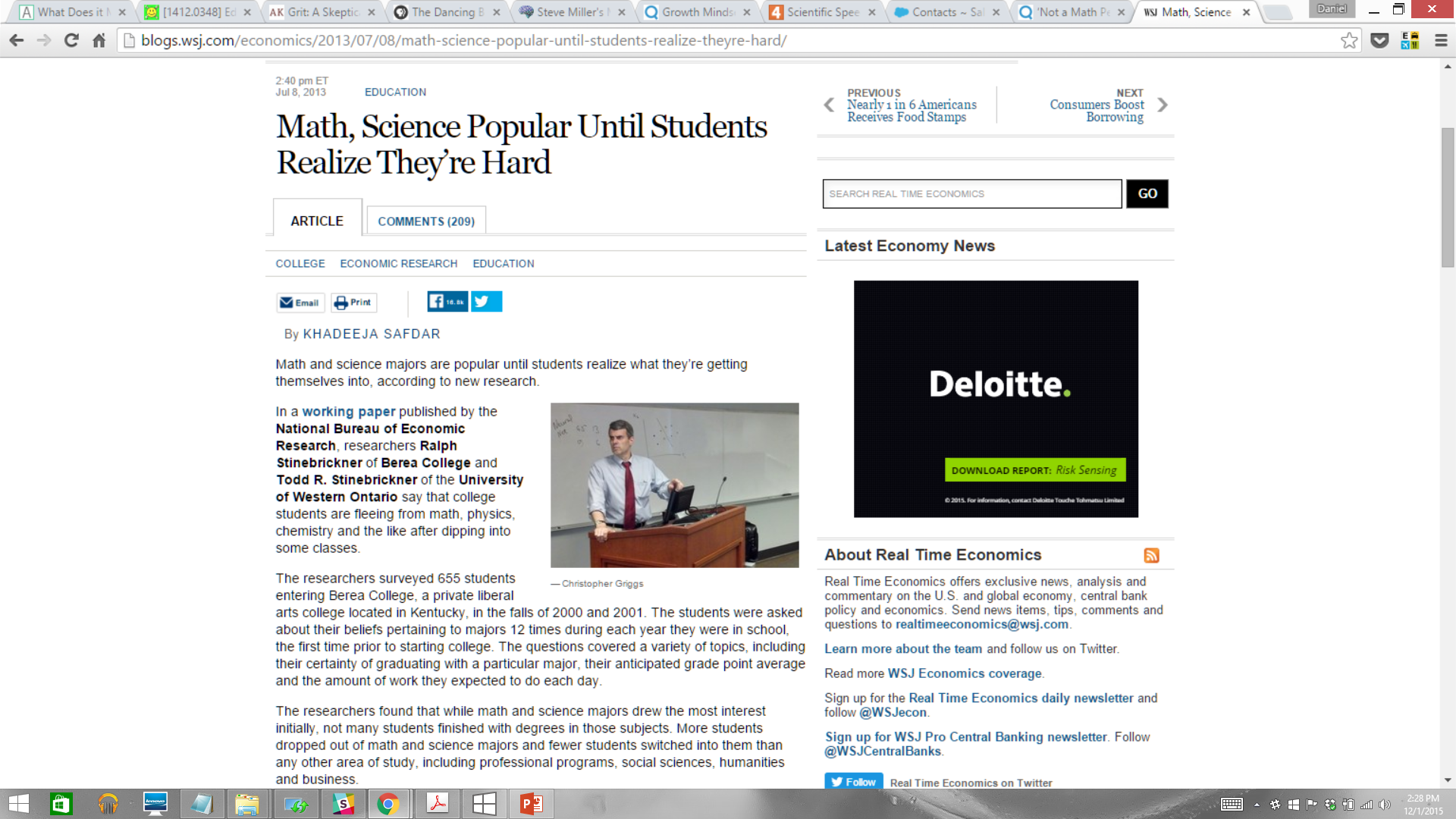 [Speaker Notes: So, you see this article, and you think it must’ve been in The Onion, right?  But no… the Wall Street Journal.

And yet, even though this article has such a hilarious title, the topic it touches on is critical, and underlies this whole talk.]
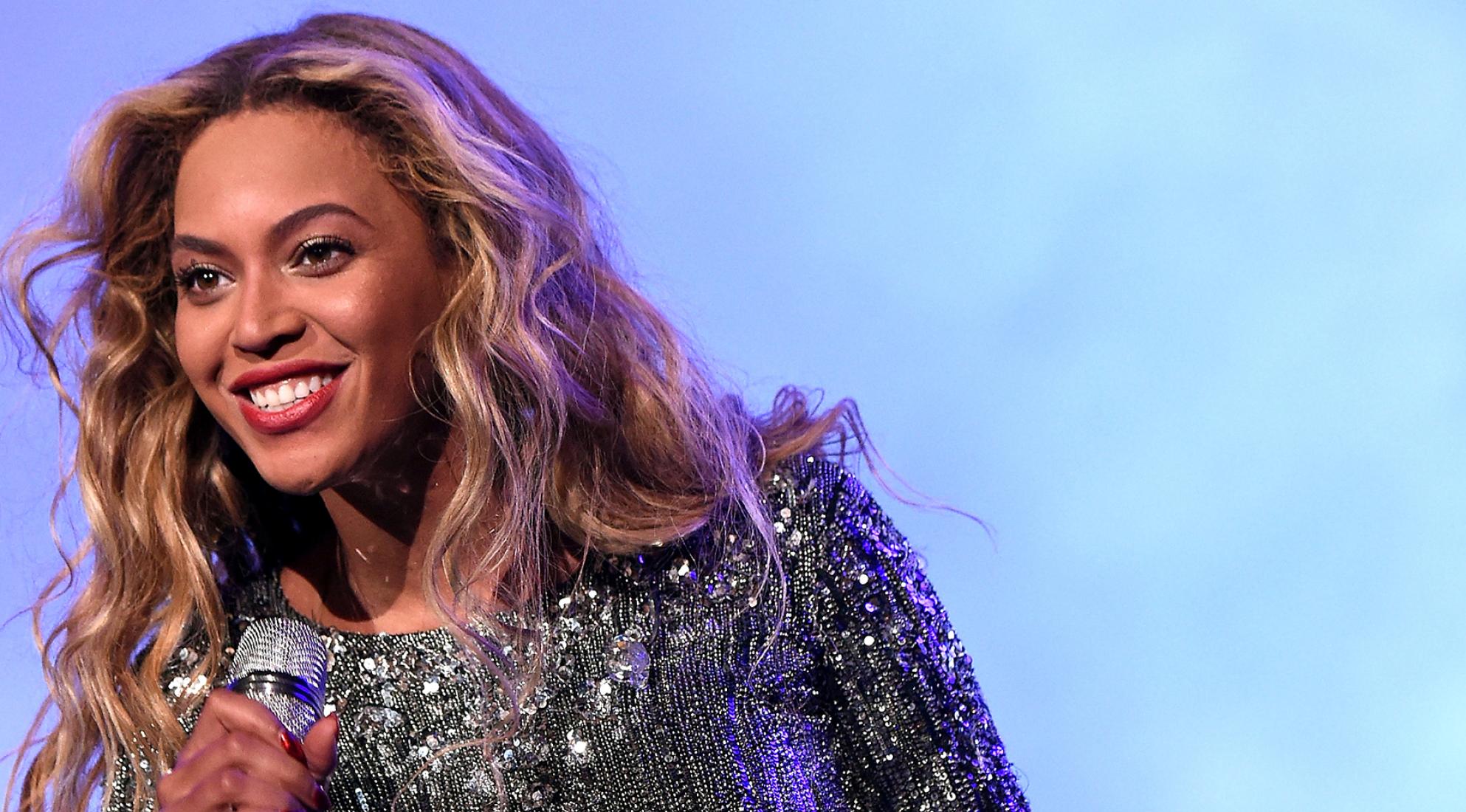 [Speaker Notes: But somehow, when you ask educators, you hear that the path to success in math lies through getting good grades in school.

Well, how true is that?]
From High School to College
[Speaker Notes: This is obviously subjective, but I browsed the August 2016 NYS Regents Exam for Algebra II/Trig and picked the hardest question I could find.]
From High School to College
[Speaker Notes: I browsed some recent Math 220 exams, picked one, and modified it slightly since I don’t want to put anyone on the spot.  Look at the difference in questions!  In appearance, let alone actual mathematical thought.  How many steps there are, how much you have to focus on what’s important, how you have to decide to set your own interim goals and do them.  And we still think of this as mostly looking at facts and wish we could ask more sophisticated questions.

Imagine going from a place where this was the HARDEST question you faced, to one where this was a TYPICAL question.  Now consider the difference in learning styles, the greater independence required, and the greater level of abstraction of the material.

To understand the chain rule or do a u-substitution in an integral, can't just rely on an algorithm anymore.  Similarly, understanding what limits are is highly sophisticated, let alone more advanced stuff.]
From High School to College
[Speaker Notes: I browsed some recent Math 220 exams, picked one, and modified it slightly since I don’t want to put anyone on the spot.  Look at the difference in questions!  In appearance, let alone actual mathematical thought.  How many steps there are, how much you have to focus on what’s important, how you have to decide to set your own interim goals and do them.  And we still think of this as mostly looking at facts and wish we could ask more sophisticated questions.

Imagine going from a place where this was the HARDEST question you faced, to one where this was a TYPICAL question.  Now consider the difference in learning styles, the greater independence required, and the greater level of abstraction of the material.

To understand the chain rule or do a u-substitution in an integral, can't just rely on an algorithm anymore.  Similarly, understanding what limits are is highly sophisticated, let alone more advanced stuff.]
Math
Enrichment
Underserved Students
Deep thinking, high level
Mostly white & Asian, affluent/connected
Test prep, minimum benchmarks
Often lacks mathematical expertise
[Speaker Notes: Math circles/math camps/etc.  Although very open, frankly, reaches mostly affluent white & Asian kids with a few notable exceptions (e.g. Navajo Nations, MC^2)
Test prep, less expertise, minimum achievements
Math enrichment world can be so powerful; need to come together; this has been my work, enable all of you to bring your expertise to bear on these communities.]
[Speaker Notes: And so, comparably, consider what percentage are likely to get to the PhD level]
[Speaker Notes: Intensely hopeful: it is getting better; not a plateau

Sources:
https://wayback.archive-it.org/5902/20160210152000/http://www.nsf.gov/statistics/doctorates/pdf/sed1995.pdf
https://www.nsf.gov/statistics/2015/nsf15311/tables/pdf/tab7-4-updated-2016-08.pdf]
Pathways to STEM
Online Forums and Communities
Science Club/Science Olympiad/Odyssey of the Mind
Extra math practice
Computer Programming
Independent Reading/Viewing
Elementary School
Middle
School
High
School
College
Academic Summer Programs
Robotics Competitions
Math Contests, Math Circles
Research and Internships
[Speaker Notes: What’s the difference?  Who’s prepared for college STEM classes?

Line (we've just seen that in many cases, school courses can be inadequate for STEM success) vs. ecosystem]
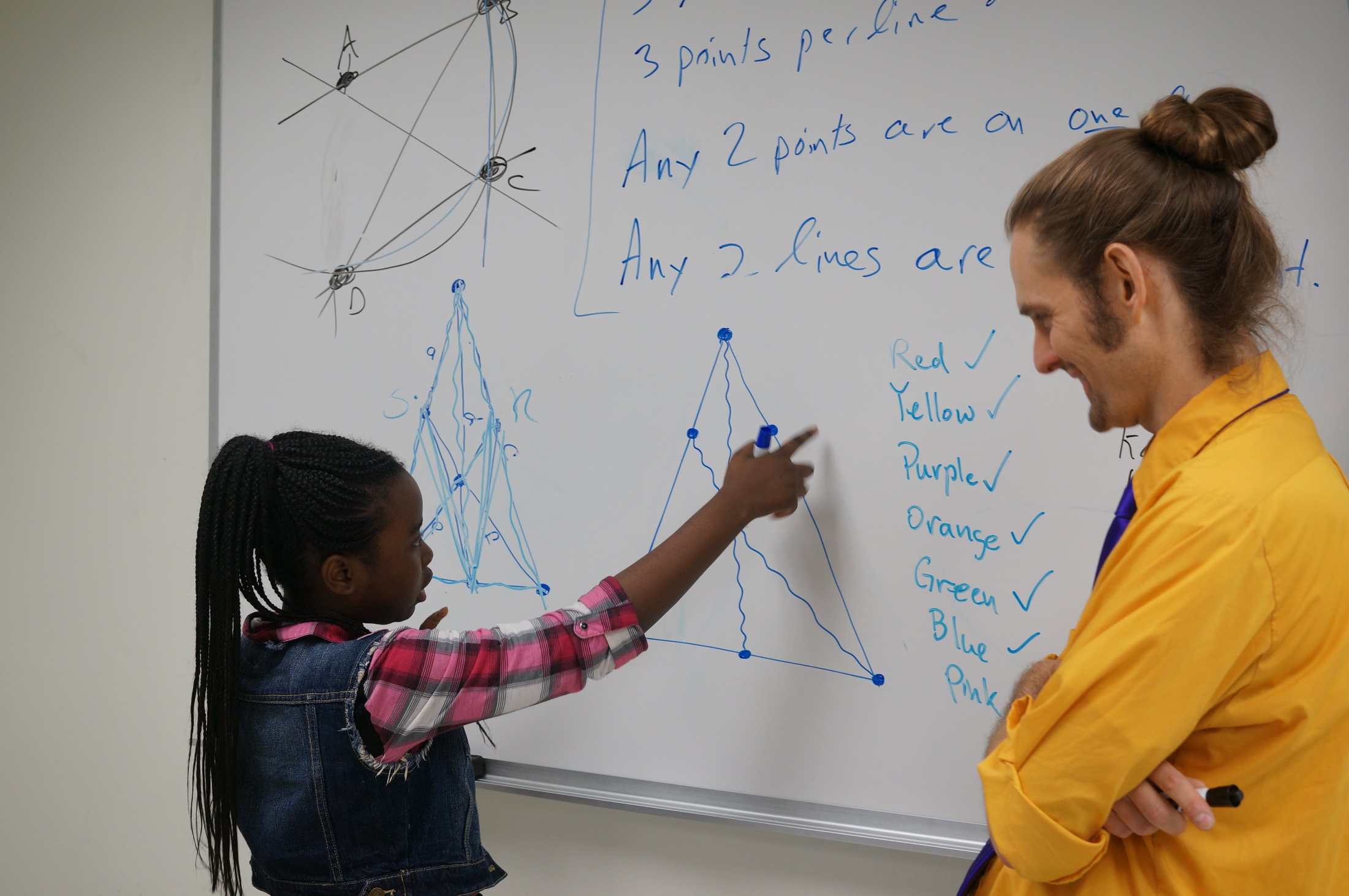 [Speaker Notes: A big part of the issue is exposure to the kind of deeper thinking and problem solving work that we do - which prepares students for work in college.  We know how important this work is, and we're the gatekeepers - we're the ones with the knowledge and experience to provide this content to underserved students.It's especially acute because everything you've ever complained about when students start your program - that they try to just memorize procedures, that they haven't learned how to solve problems creatively - is more acute in the training kids get at schools struggling to raise test scores, and when families don't hear about or have the resources to engage in extracurricular learning.]
But…
it’s not just mathematics.
[Speaker Notes: Students need support in a number of directions to be successful.  This is one of the biggest things we’ve learned.  Anonymize Alex’s story, Andy’s story, L’s story.]
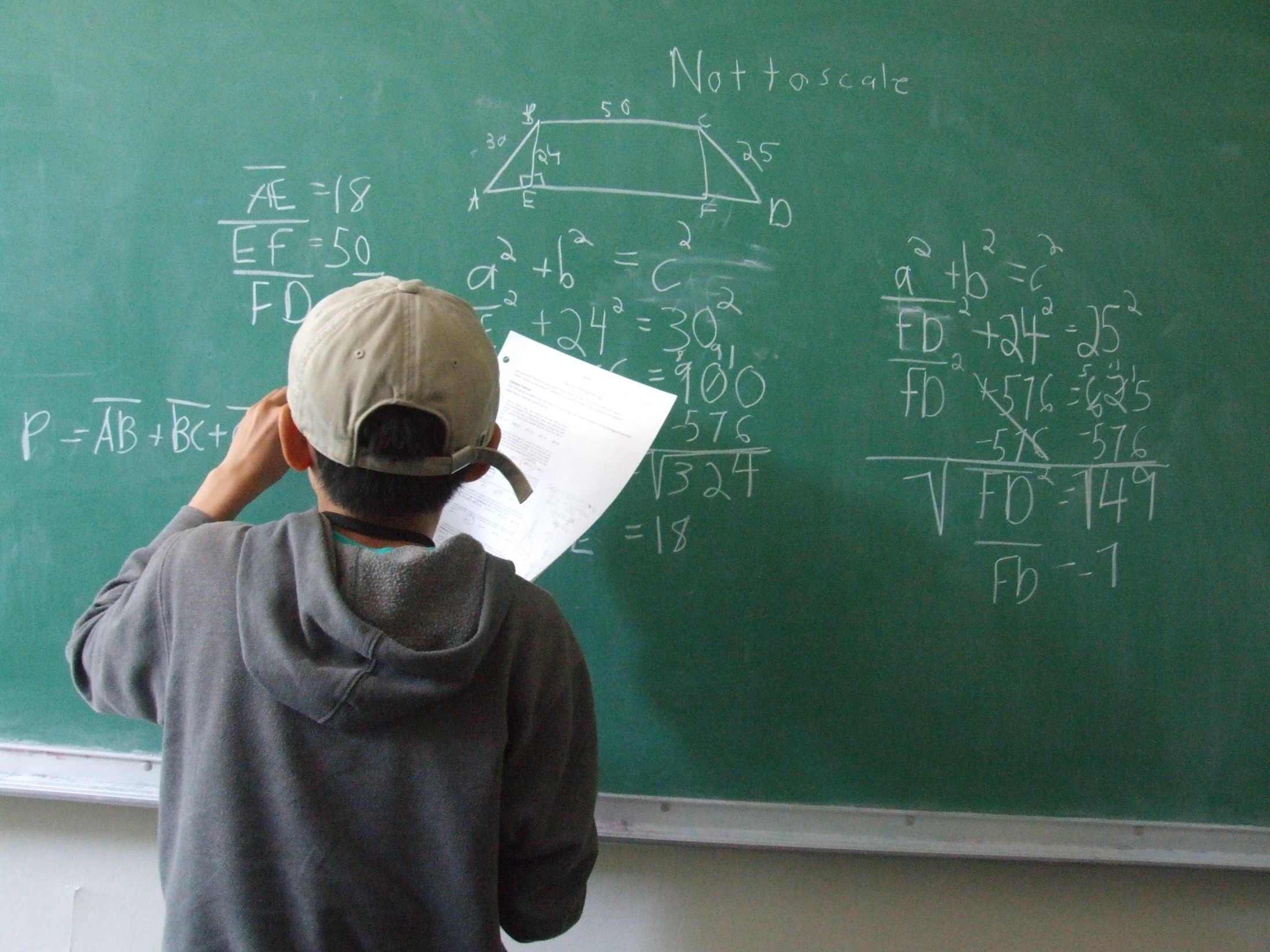 Not
an unsolvable
problem
[Speaker Notes: Not an unsolvable problem.  Many students are ready to excel when given the support and mentoring.  They're very capable of doing this work, and if you think you're changing lives now, just you wait!But to make sure the experience isn't frustrating, you have to approach with care, and be aware of where students are coming from.]
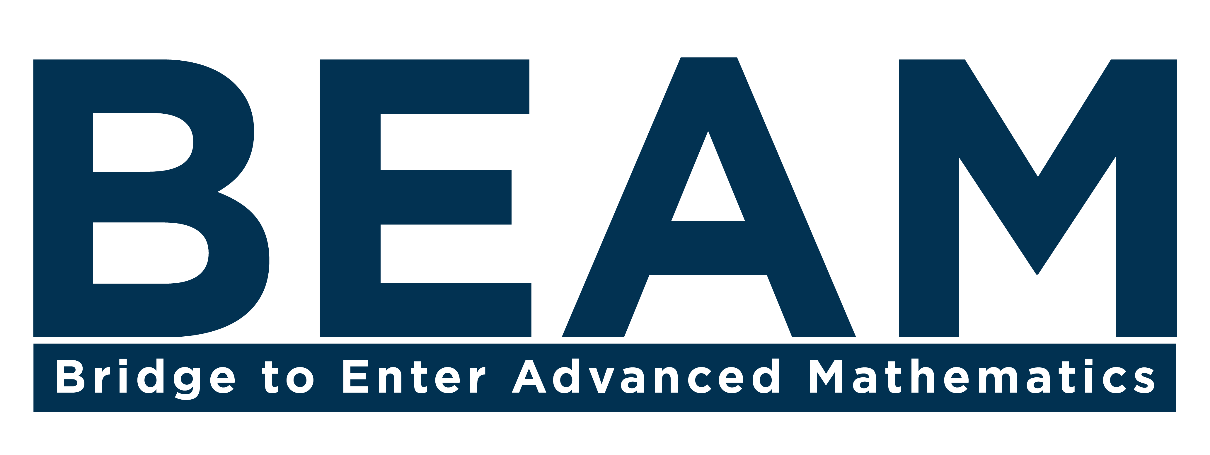 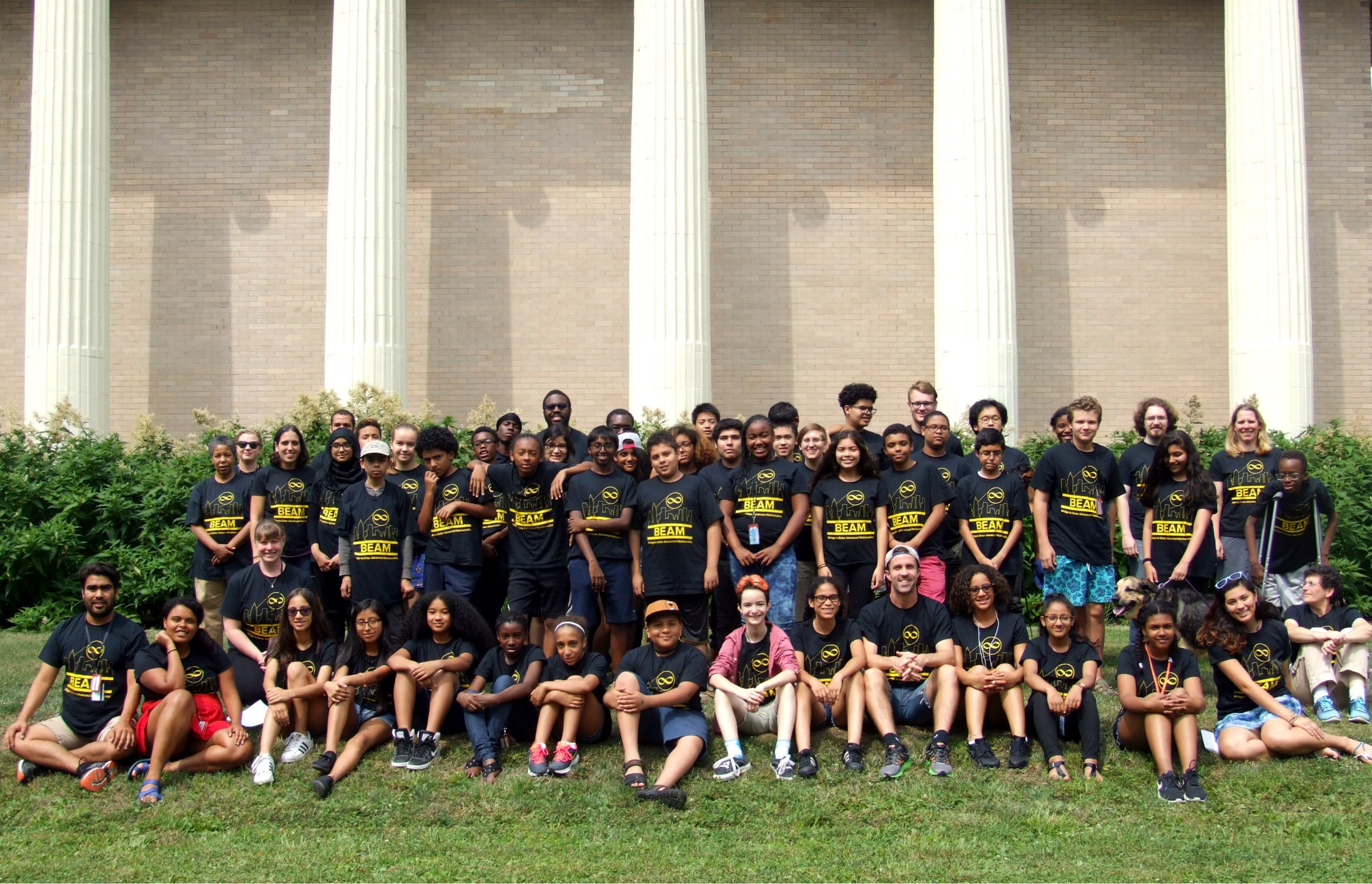 Founded in 2011
A comprehensive 6th-12th grade program with summer programs, weekly courses, and personal advising.
Free for underserved students in NYC
[Speaker Notes: This is where I’m coming from: I started and run a program for underserved NYC students with talent in math.
My goal is to share some of the lessons we’ve learned; so that you have context, I’d like to tell you a little bit about it.
To be clear, this program is probably more extensive than your resources may allow.  It’s not my goal to inspire replication, but rather to provide a framework for thought.]
How
do we put low-income students on the pathway to advanced study?
FIRST: Academic preparation
SECOND: Social/emotional preparation
THIRD: Desire & access to opportunities
[Speaker Notes: We try to address as many challenges as we can that might be preventing student success.
3) In particular, the idea that many math and science students go far beyond what the school curriculum offers, and we must encourage our students to do the same.]
Other Programs
[Speaker Notes: It’s not going to be easy.  We need to provide the same resources that affluent students with talent and interest in STEM field gets.  It has to be a comprehensive pathway that actually makes success in STEM realistic.

BEAM 6: Laying the groundwork.

Some won’t go on to BEAM 7.  Maybe Prep for Prep is a better program for them if math is only sort-of their thing.  Maybe BEAM 6 was as challenging as they were ready for.  Maybe we weren’t quite able to light that fire inside them.  That’s fine.  We go out of our way to find students who wouldn’t ever have access to this; what we’ve found is that, because parent involvement is inconsistent, …]
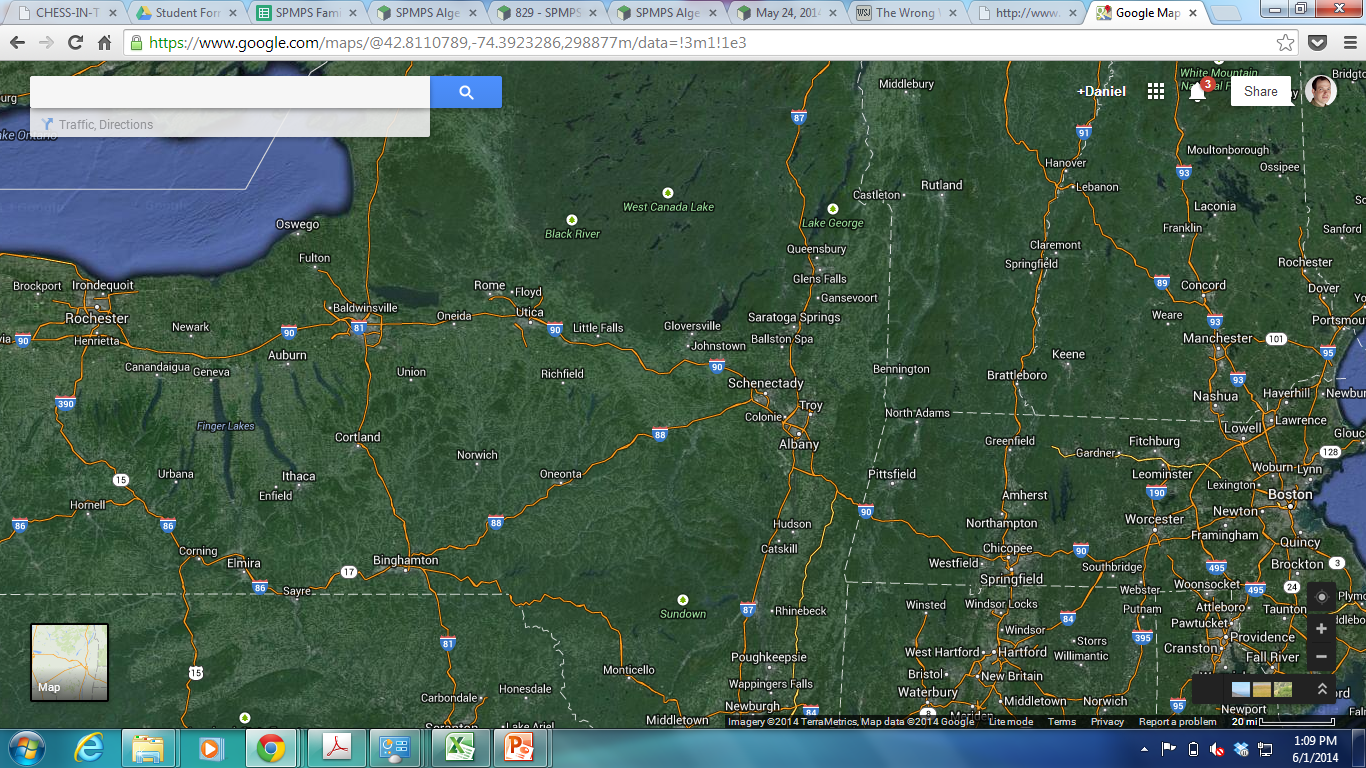 Union
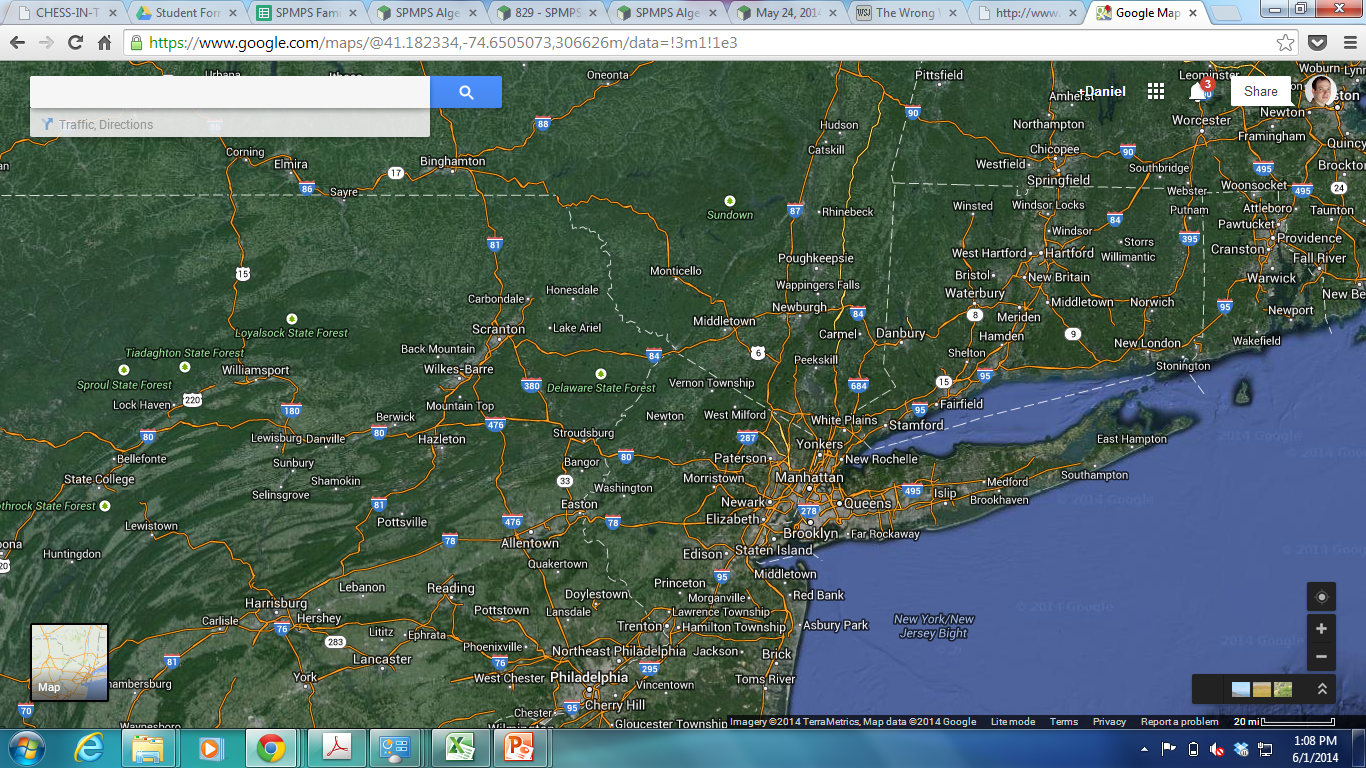 Bard
New York
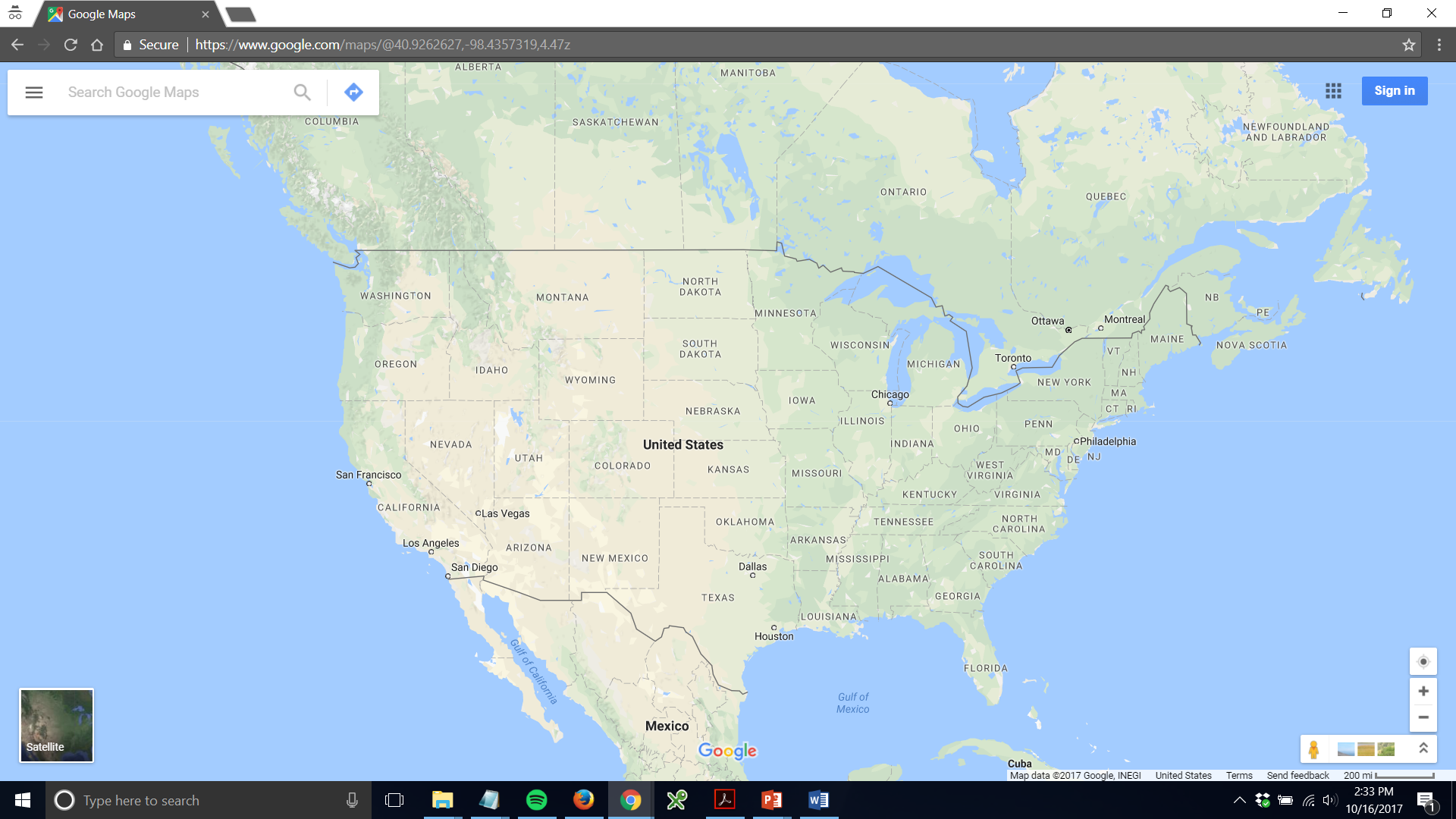 New York
Los Angeles
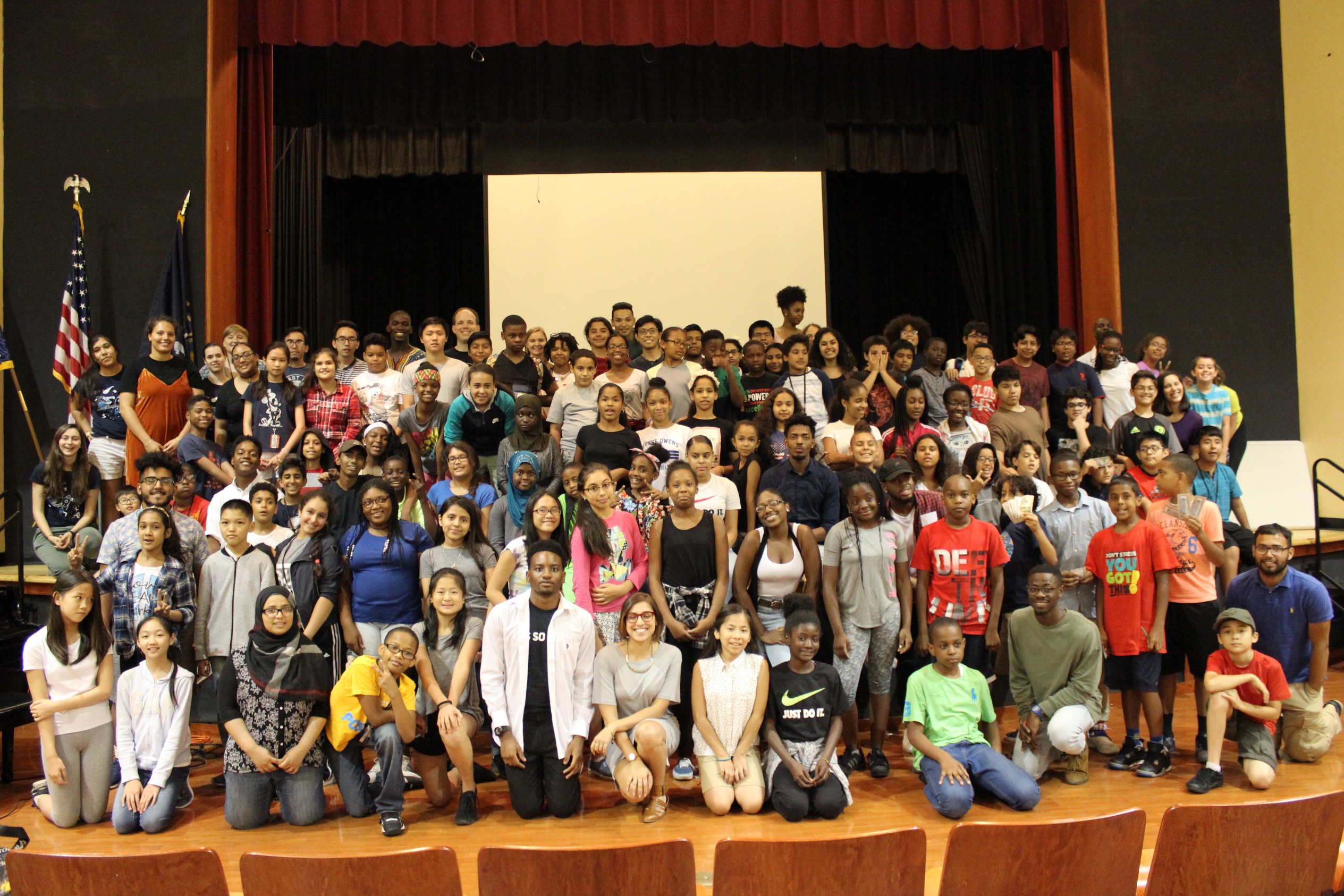 BEAM 6 – 100 students
Course Tracks, BEAM 6
Logical Reasoning
Math Fundamentals
Math Team Strategies
Applied Math (e.g. Astronomy, Programming, Coding Theory)
Math Circles
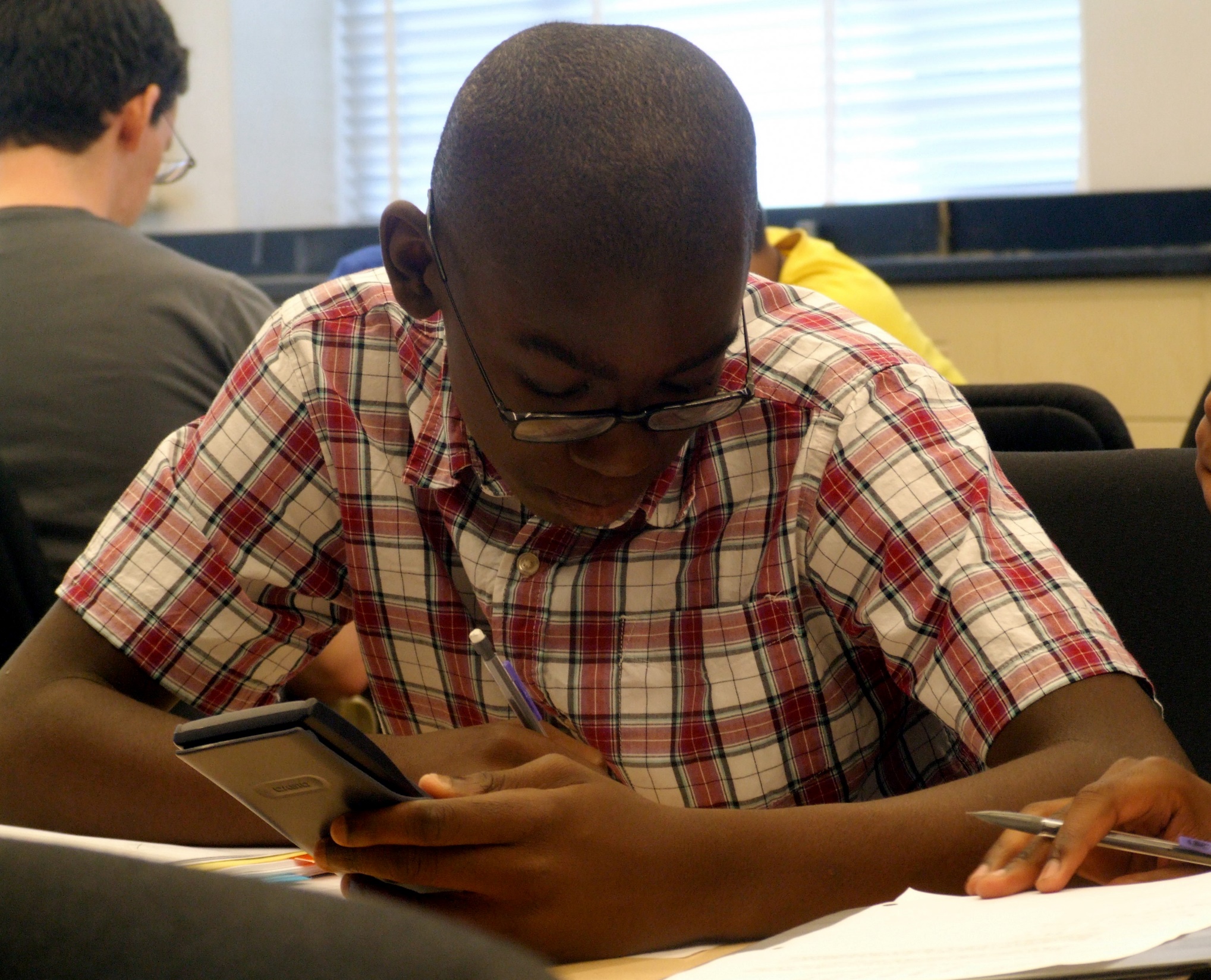 Irrelevant barriers:

Procedural training
Missing basic skills
Not used to creative problem solving
Lack of reading comprehension
[Speaker Notes: How we address each, incl. word-by-word process of understanding problems]
MATHCOUNTS 2015, States
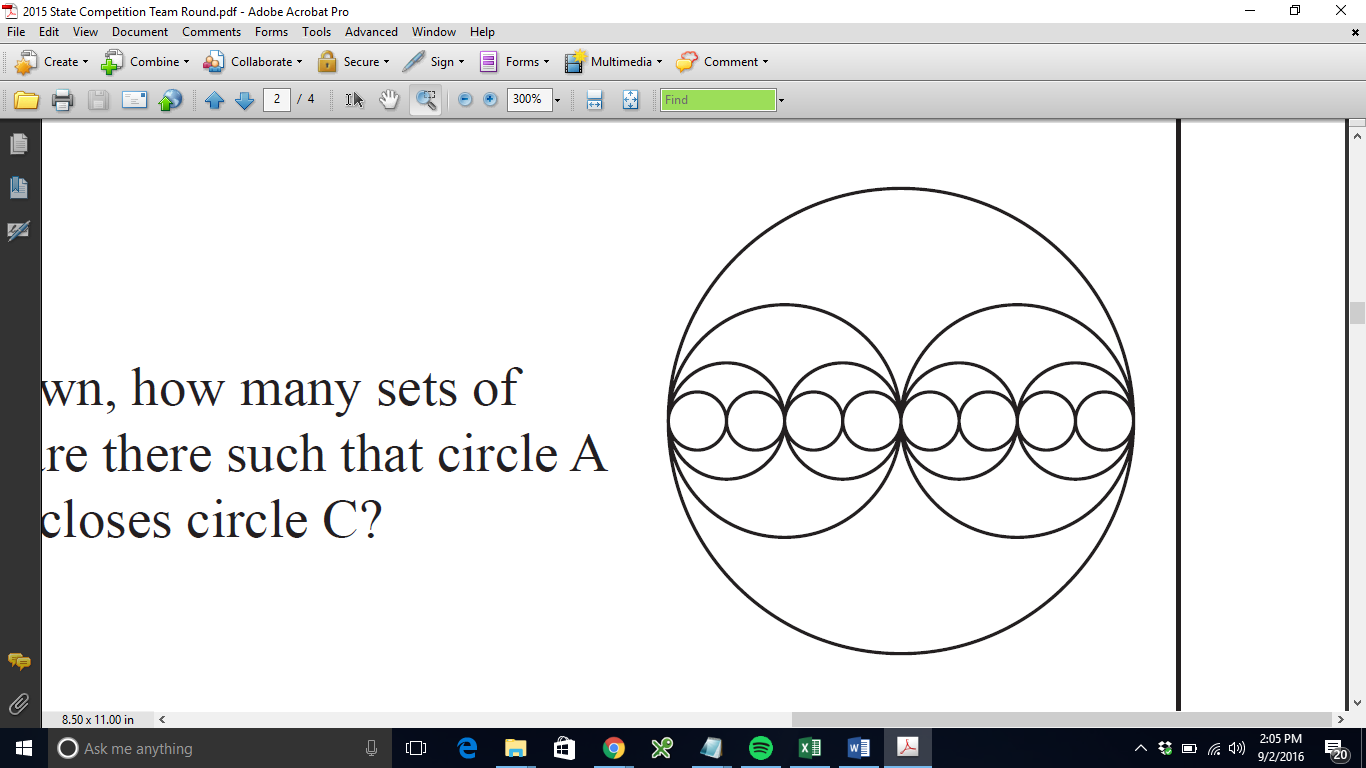 Using the figure of 15 circles shown, how many sets of three distinct circles A, B, and C are there such that circle A encloses circle B, and circle B encloses circle C?
MATHCOUNTS 2015, States
How many different ways are there to choose three circles of different sizes from the diagram at right so that the smallest circle you choose is inside the medium circle you choose, and the medium circle you choose is inside the largest circle you choose?
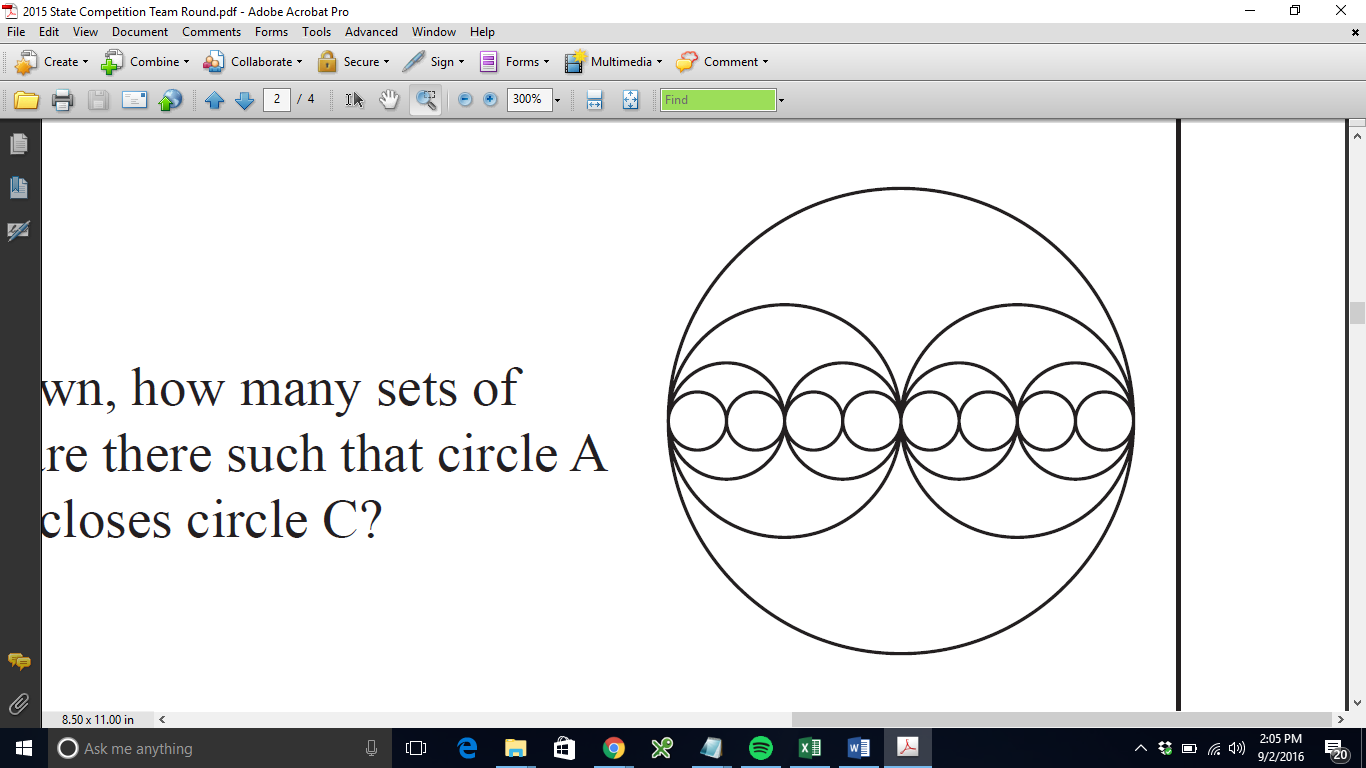 A number n is called squareable if it is possible to break a square into n smaller squares.  For example:
4 squares
9 squares
8 squares
Describe the set of all squarable numbers.
[Speaker Notes: If you haven’t seen this problem before, it’s totally gorgeous and you should solve it!]
It is possible to divide a square into 4 squares, 8 squares, or 9 squares as pictured below:
4 squares
9 squares
8 squares
What other numbers are possible?  What numbers aren’t possible?
[Speaker Notes: At some point, you do want students to learn the more sophisticated language, but don’t scare them away with it!]
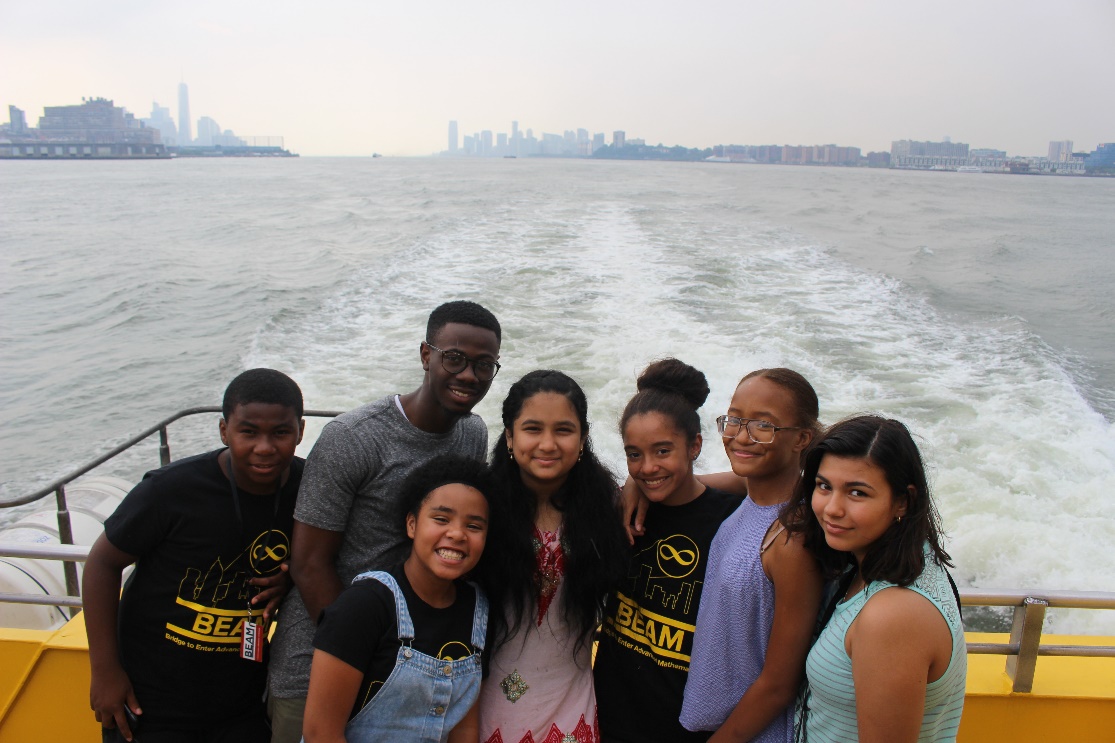 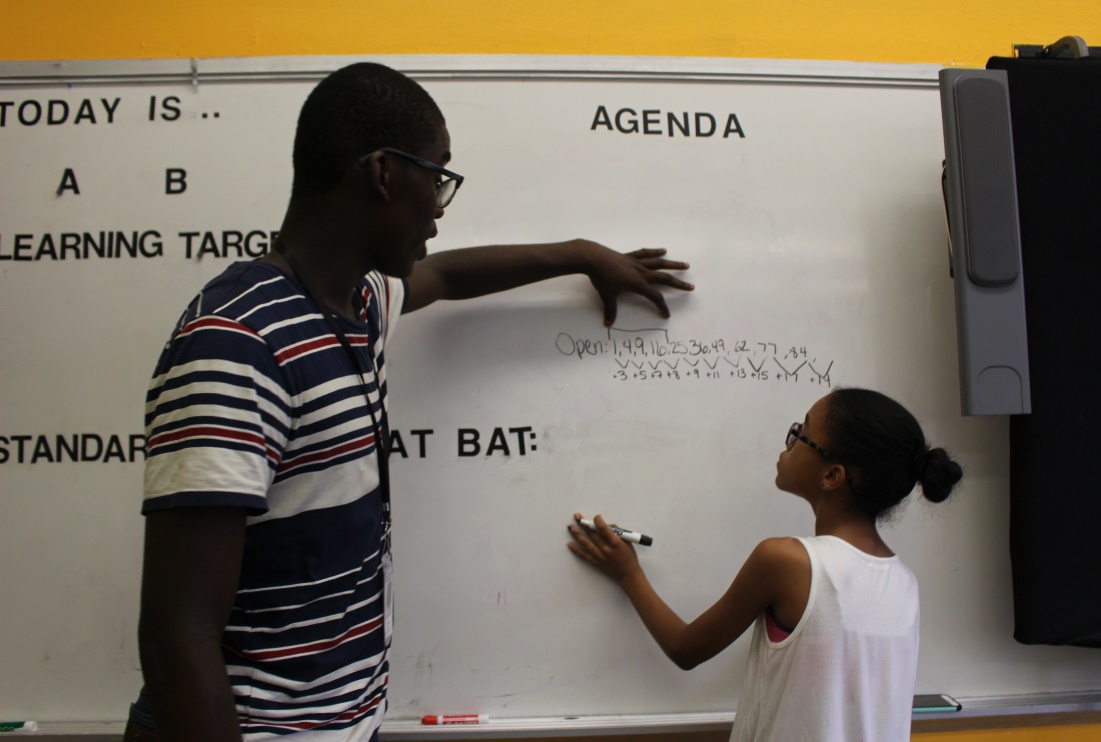 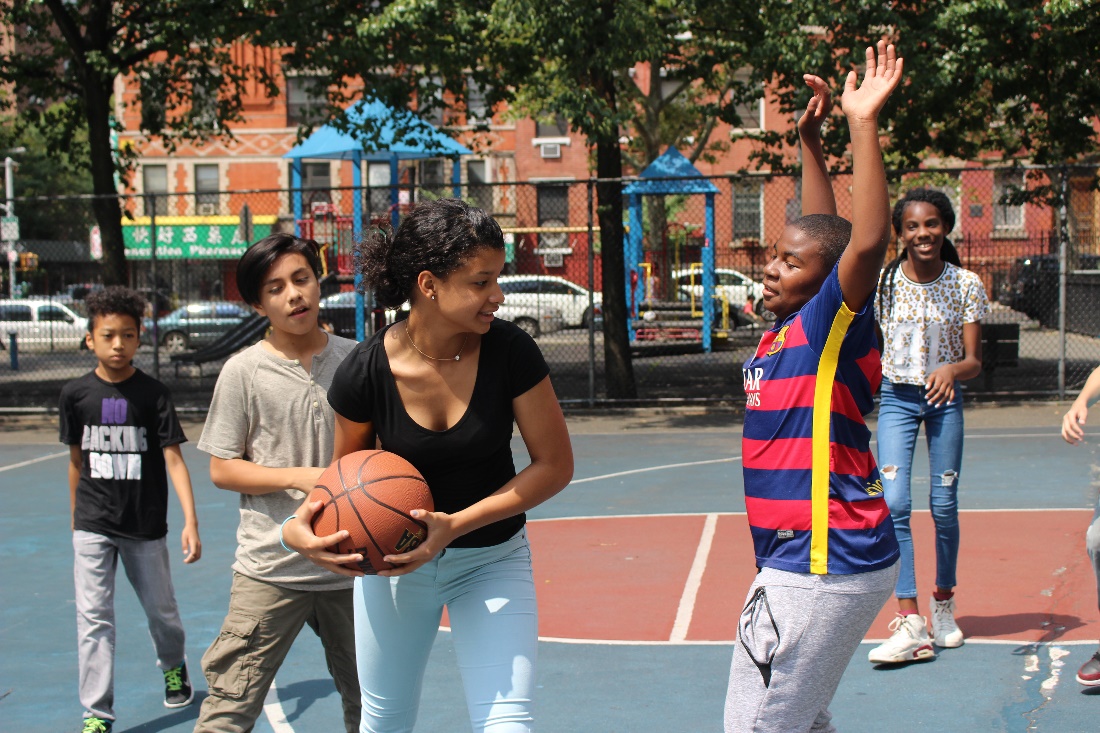 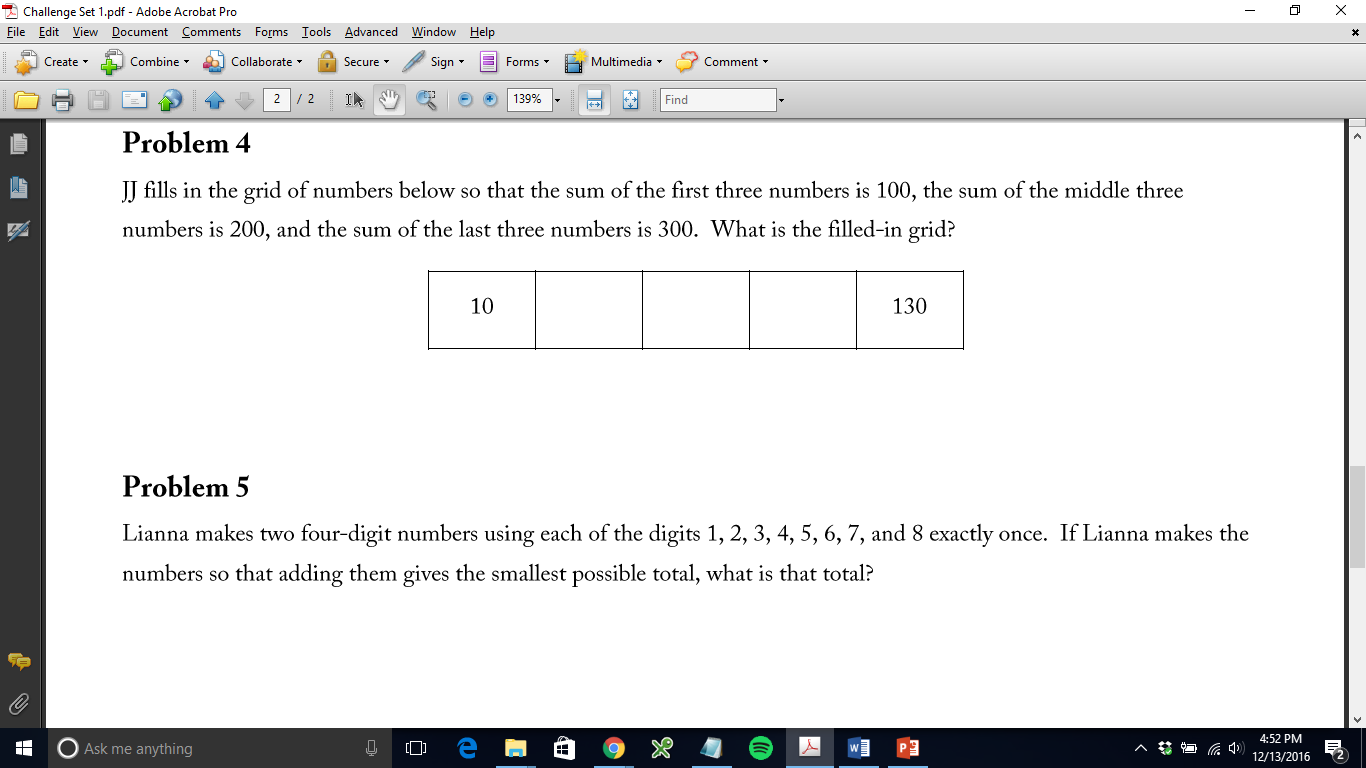 Monthly 7th Grade Challenge Sets
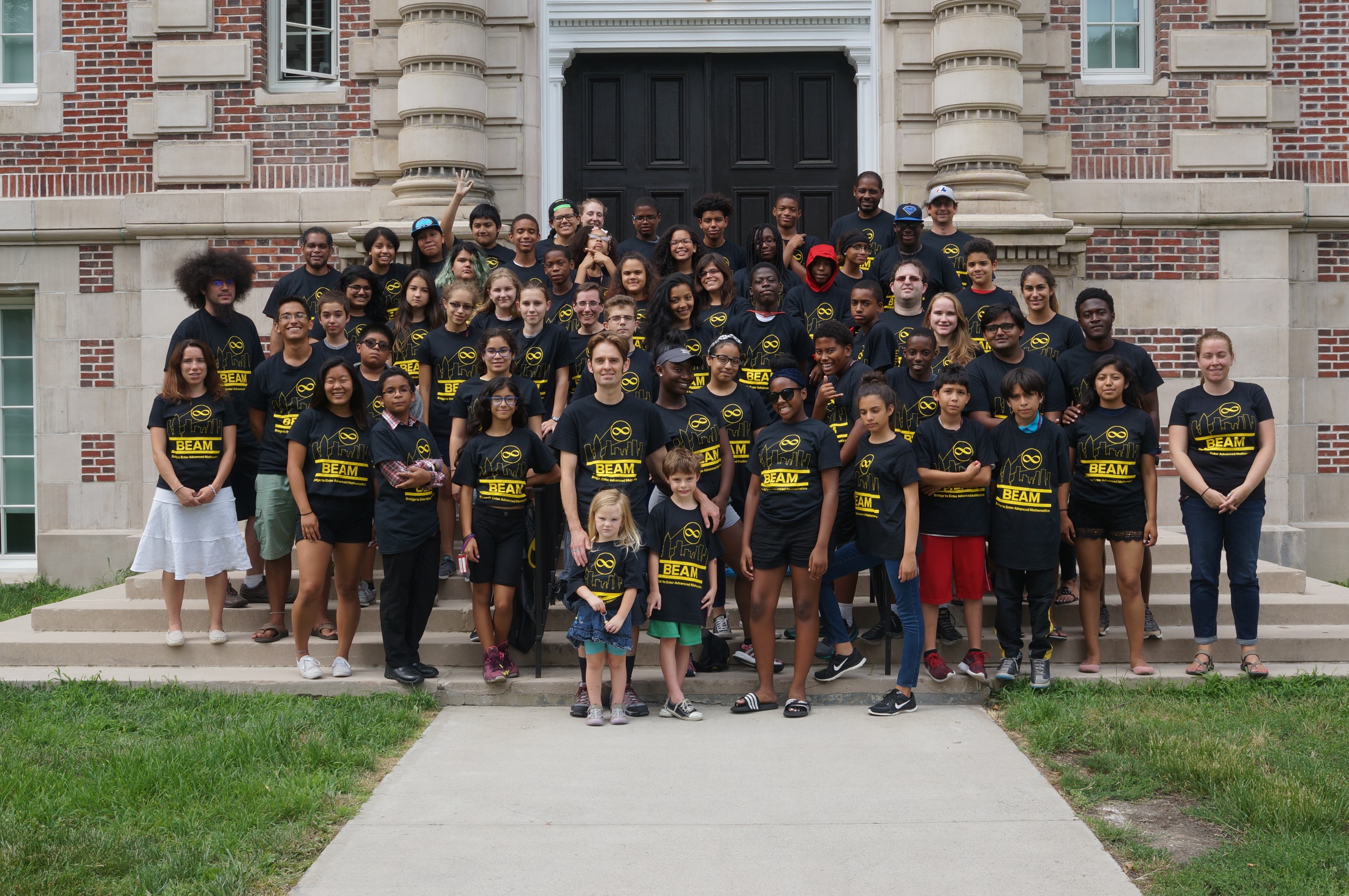 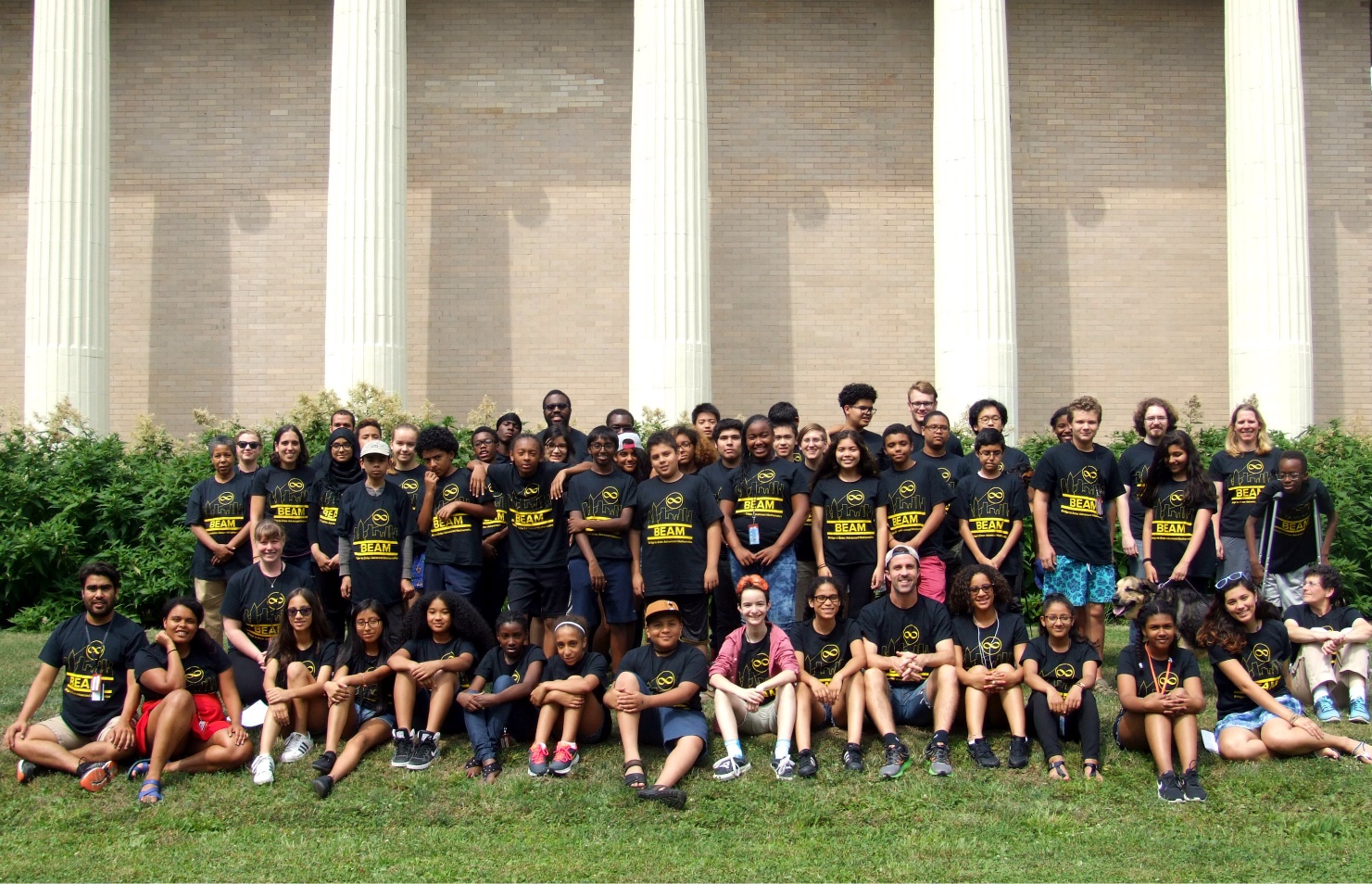 BEAM 7 –2 sites, 40 students each
Classes (Bard, 2017)
Week 1:
Number Theory
Combinatorics: The Art of Counting
How To Train Your Machine?
From Doodles to Computer Networks: The Mathematics of Connections

Week 2:
Cryptography: Using Math to Have Private Conversations in Public
Group Theory
The Chinese Remainder Theorem
The Royal Family, Evil Guy, and Evolution of Number Kingdoms

Week 3:
Programming in Python
Mosaics, Symmetries, and ¿Dancing?
Knot Theory
Are Some Infinities Bigger Than Others?
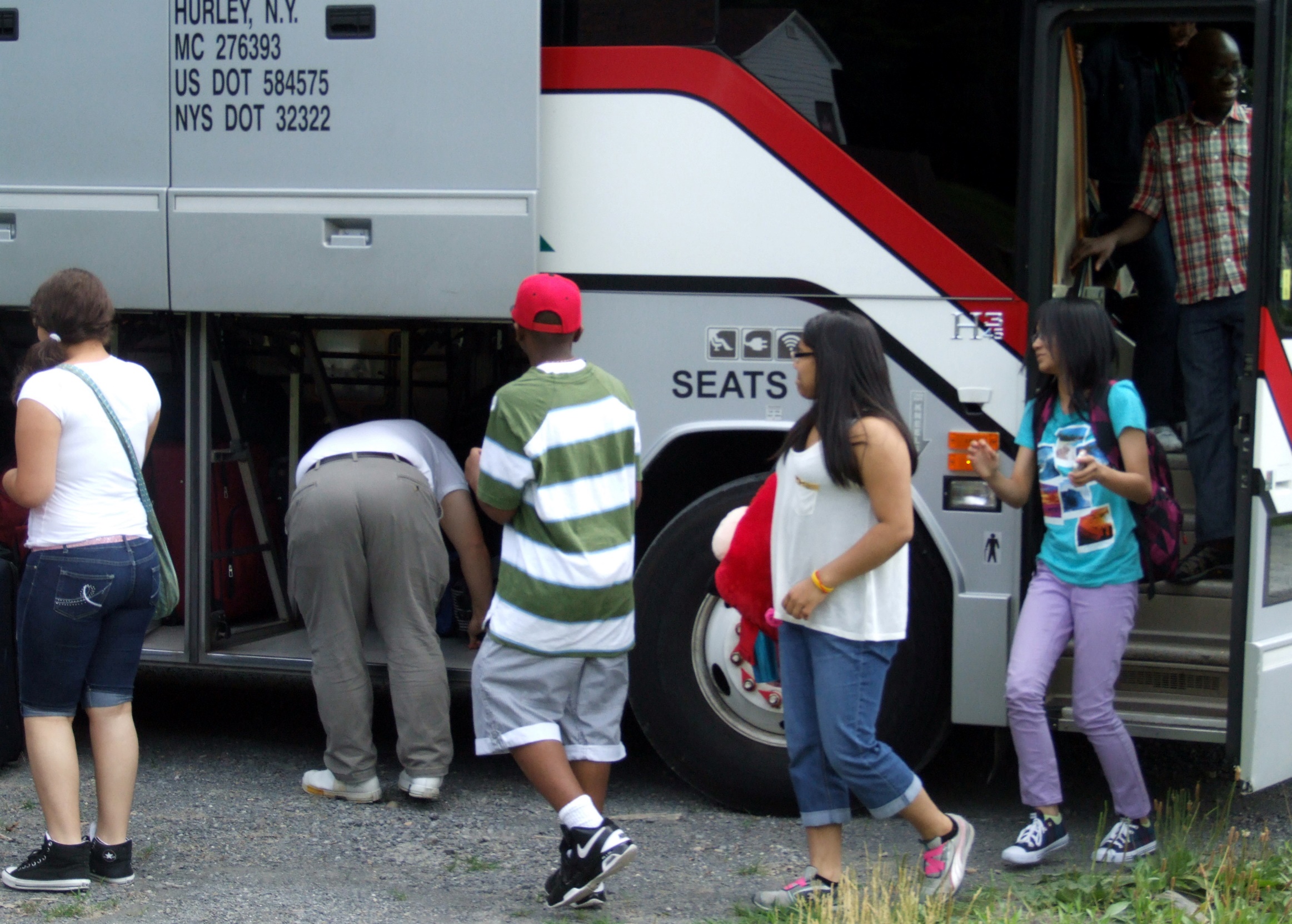 Logistics matter!

Parents: may not be able to provide transportation, may work long hours, may not have mathematical background to help, may not appreciate importance beyond school
Food, travel, books, t-shirts, fees, all cost money
Unexpected turbulence in their lives
[Speaker Notes: Parents may not speak English!  May not have same value system on learning outside school, what is “enough”.
Asking for contest entry fees, t-shirts, etc.  Travel may be too much
Alex F and family]
Building a
complete
6-12 pathway to STEM
[Speaker Notes: Hold ourselves relentlessly accountable for getting our students to the same points of success as affluent students with talent in math.]
Saturday Classes:
Enrichment
Saturday Classes: Life Skills
Office Hours
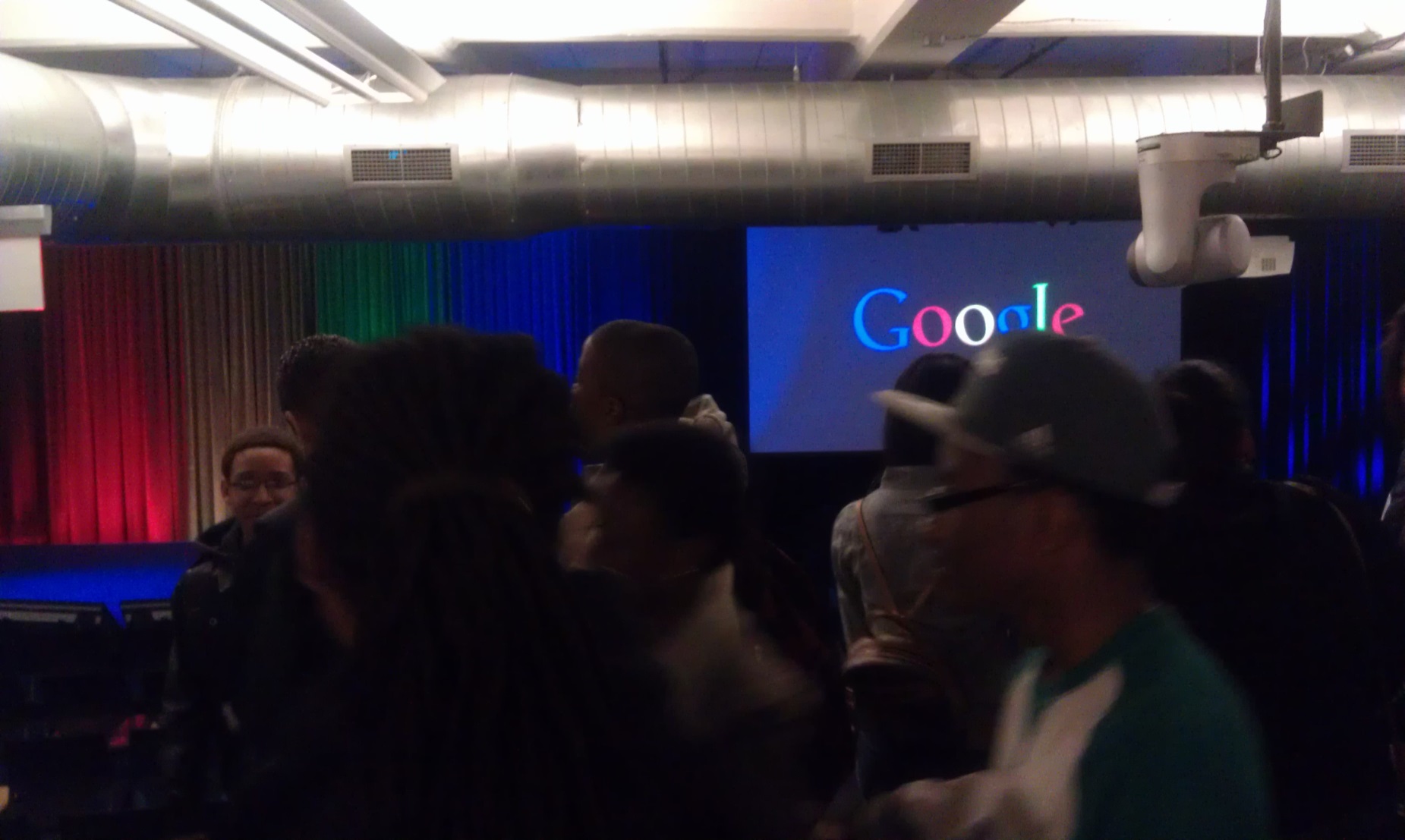 College Guidance
College Guidane
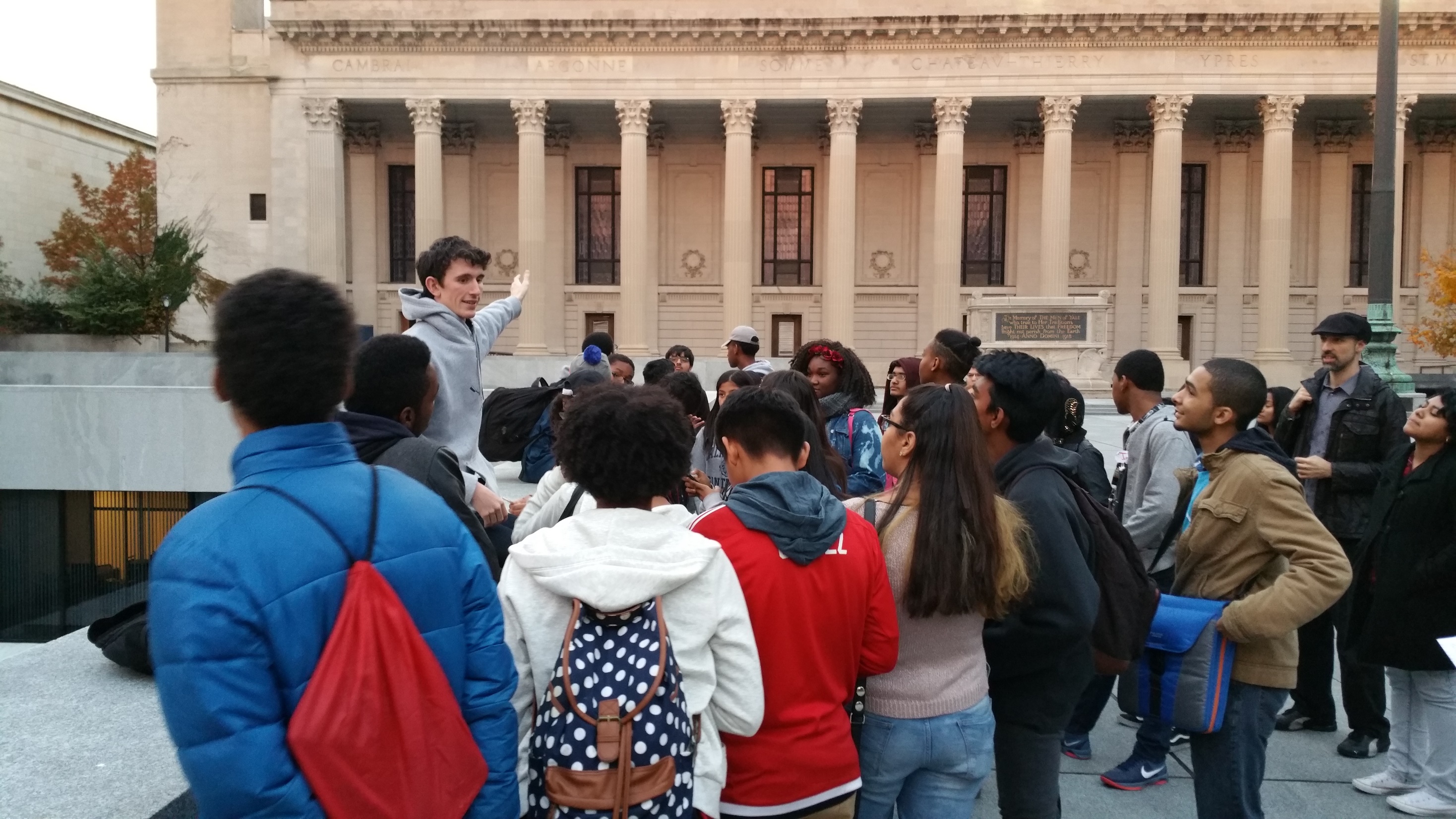 College Trips
HS Graduation
Results

Are they getting there?
AMC 8 Score Growth
High School Placements
58% of 2015 alumni attending selective high schools, such as:
Bronx Science
Brooklyn Tech
High School of Math, Science, and Engineering at City College
Bard High School Early College
NEST+m
Manhattan Center for Science and Mathematics
Beacon High School
2016 Continued Advanced Study
Student Feedback
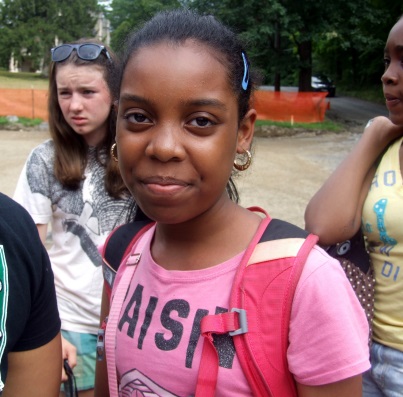 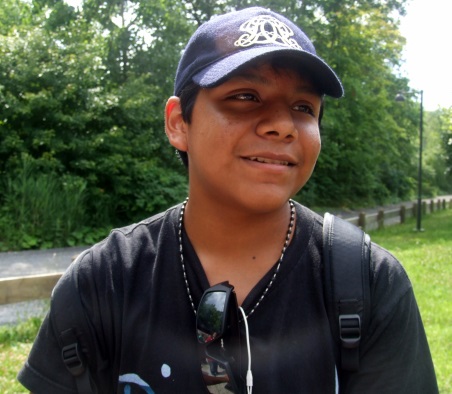 Andy: Everything was just amazing... I learned to love math’s beauty.
Tanasia: I learned more math than I ever thought I would... This math was fun and interesting!
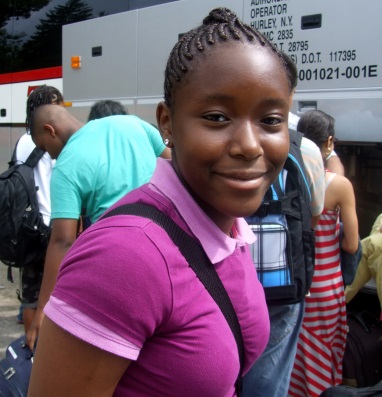 Faith: Math is the best subject in the world.
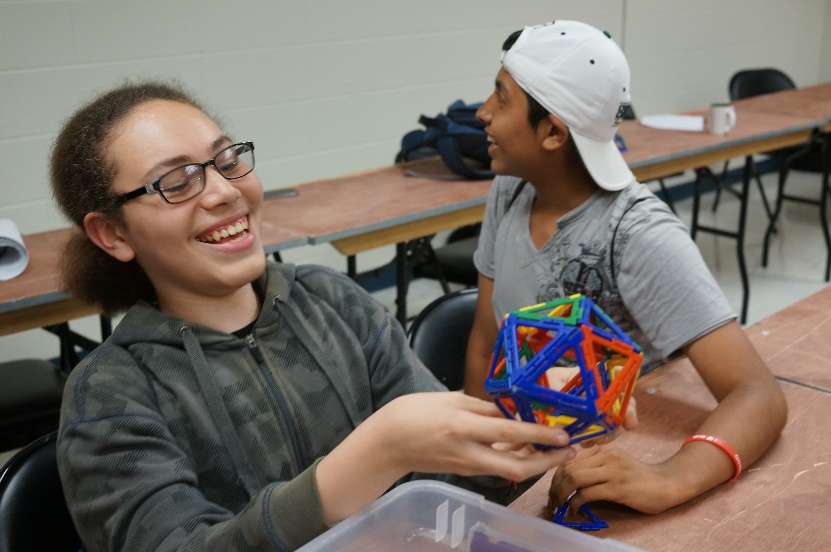 Concepcion: [Math is] a wonderful collection of questions left unanswered and statements left unproved.
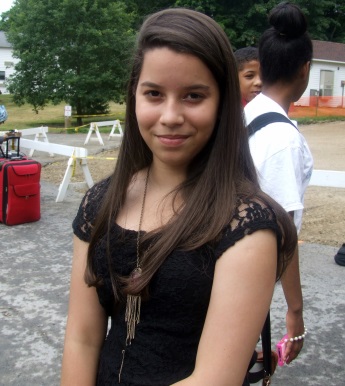 Melany: I met great friends who have helped me be more outgoing and secure.
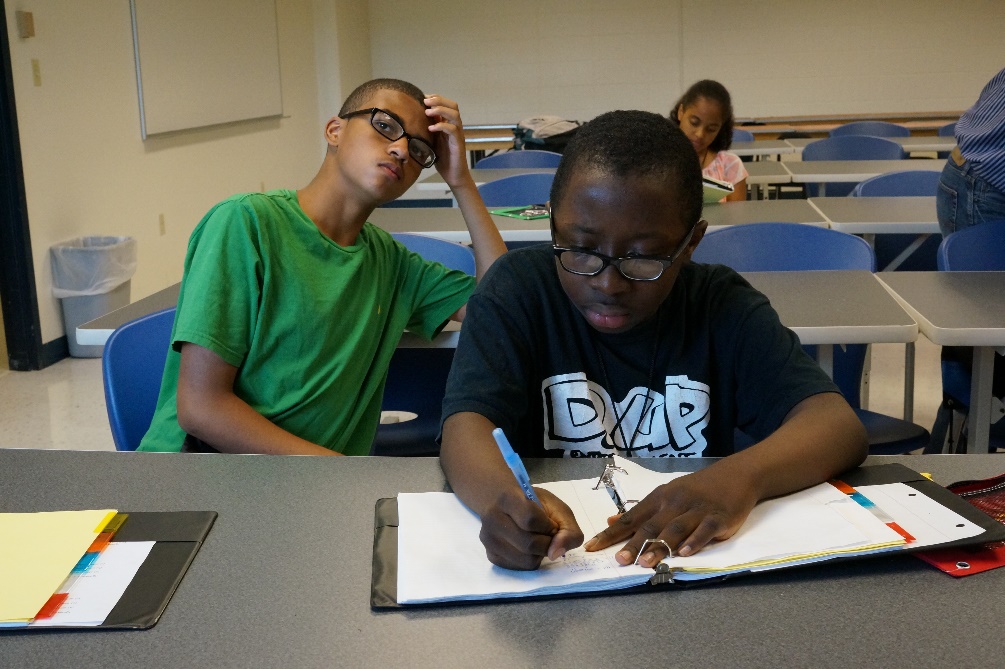 Kwabe: I didn’t have to be bored in class and could actually have a challenge.
Questions?